310. Un Himno De Avivamiento
Avívanos, Señor, demuestra tu poder;
Tu Iglesia ven a reavivar, tu fuego haz descender.

Coro:
Avívanos, Señor, contesta la oración;
Tu Espíritu hazlo descender a cada corazón.

2. Avívanos, Señor, con vida espiritual,
Inflama nuestro corazón con fuego celestial.
3. Avívanos, Señor, tu gozo así sentir,
Y luego en todo corazón tu amor pueda surgir.

Coro:
Avívanos, Señor, contesta la oración;
Tu Espíritu hazlo descender a cada corazón.

4. Avívanos, Señor, con tu eternal verdad,
Y danos hoy un despertar como en la antigüedad.
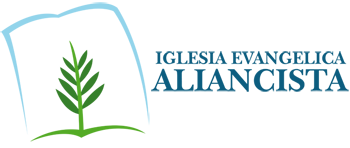